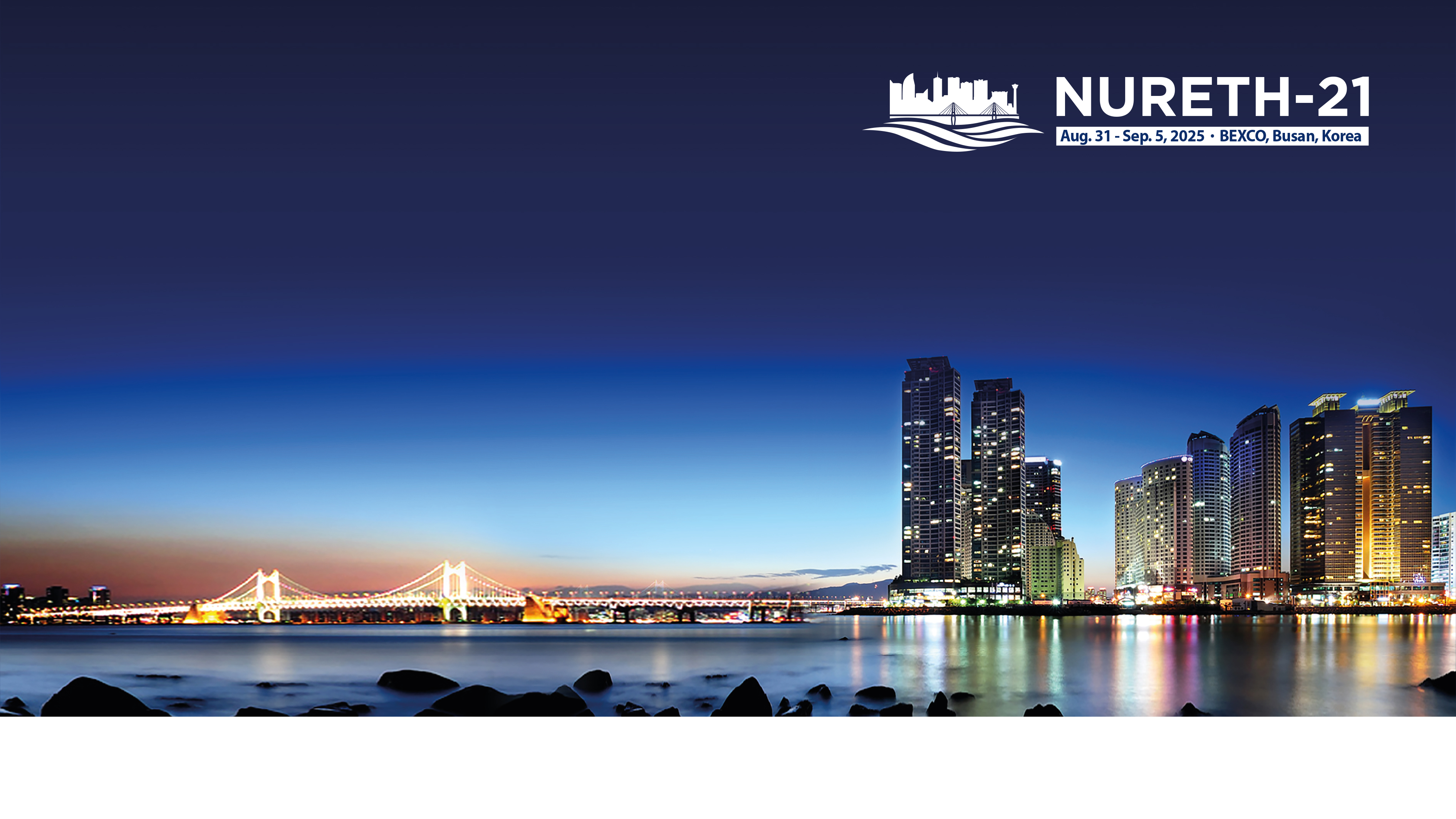 Title of Presentation
Name of Presenter
Title of Presenter
Place logo or company name here